МІРИ МІНЛИВОСТІ
ДАНИХ
Міри розкиду позначають відхилення навколо середнього значення.Характеризують ступінь мінливості варіаційного ряду.Варіаційний розмах: різниця між мінімальним та максимальним значенням.
Дисперсія - міра розсіяння значень випадкової величини відносно середнього значення розподілу. Дисперсія дорівнює квадрату стандартного відхилення, що є зазвичай вона позначається як σ2, s2 або Var (X).Для генеральної сукупності (функція дисп.г)
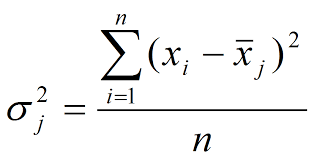 Для вибіркової сукупності (функція дисп.в)
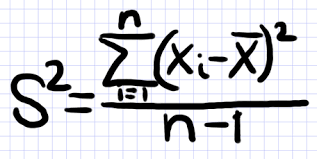 Стандартне відхилення (σ, s ) -  є додатнім квадратним коренем із дисперсії. Практична перевага стандартного відхилення як міри розсіяння в порівнянні з дисперсією полягає в тому, що його розмірність збігається з розмірністю випадкової величини, в той час як розмірність дисперсії - квадрат розмірності випадкової величини.Для генеральної сукупності (функція стандотклон.г)
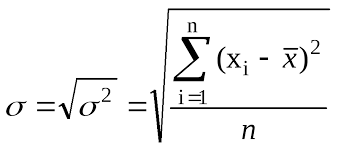 Для вибіркової сукупності(функція стандотклон.в)
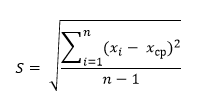 Коефіцієнт варіації - відношення середнього квадратичного відхилення до середнього арифметичного, виражене у відсотках.
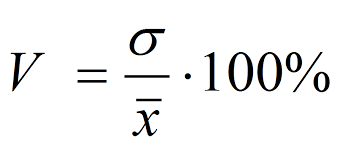